ValueTypes
Jim Fawcett
CSE687 – Object Oriented Design
Summer 2018
Definition
A Value Type is a user-defined type that supports:
Making copies of instances
Assigning the state of one instance to another
Managing all allocation of resources needed by instances in a way that is transparent to using code
Value Types may also support:
Move copy
Move assignment
Move operations transfer ownership of instance state instead of copying or assigning state.
Value Types
2
application
computer
platform
compiler
source code
designer
Object Oriented Design Objectives
Develop High Quality Softwarebuild software which is correct, robust, extendible, and has reasonable performance
Reuse software components use software components again without modification
Manage change minimize effects  of change of one component on other software components
Deal with complexitysupport a hierarchy of architectural/design layers and the partitioning of software into components  which are relatively independent
Support SW design in application domaindesign in terms of processing activities rather than computer activities.
Value types
3
OOD Objectives: Software Quality
Software Quality Factors:
Correctnessability of a program to exactly perform its tasks in accord with its specifications
Robustnessability to function under abnormal conditions
Extendibilityability to adapt to change of specifications
Reusabilitycan be reused without modification for new application
CompatibilitySoftware component can be combined, without modification, with other components
Performanceplatform resources and elapsed time required to perform its tasks
Adapted from:
Object Oriented Software Construction
Bertrand Meyers
Prentice Hall, 1988
Value Types
4
Assertions: Software Quality Factors
Correctnessvirtually impossible to prove correctness except for programs composed of small, relatively independent, functions and modules.
RobustnessDifficult to achieve without building firewalls, using encapsulation, to trap errors and keep them from propagating throughout the system.
ExtendibilityDesigns are extensible only when composed of nearly independent modules which can be augmented with expanded functions and data records.  Plan extensions to use polymorphism – Extend by building derived classes which are driven by a common base class protocol.
ReusabilityComponents are reusable only if implementation details are correct and hidden behind a simple, fixed public interface.
CompatibilityComponents are compatible only if public interfaces are well designed, providing standard sockets used to connect to other components.
PerformanceIncreasing modularity often - not always - diminishes performance due to the overhead of passing data through public interfaces and the invocation of several layers of function calls.  Anecdotal evidence indicates the performance penalty is often about 10 percent.
5
Value Types
Assertions about C++
C++ provides direct support for:
building small, nearly independent software components
encapsulating components to hide their implementations
extending the functionality of components without breaking a lot of client code
making reusable components so that clients need only know public interfaces, not implementation details
building components which fit together easily
The C++ language was designed to suffer virtually no performance degradation for language features that are not used.  All features are provided in forms which are as efficient as practical.
Bjarne Stroustrup, the creator of C++, provides some interesting discussion of design concepts used to define the language in “The Design and Evolution of C++”, Addison-Wesley, 1994.
Value Types
6
The Object Model
Abstraction
A class’s abstraction is the logical model it supports by the names of its member functions and their behaviors.
An abstraction is effective only when the public interface supports a simple logical model and implementation’s  complexity is hidden from client view.
Modularity
Well designed programs divide their processing activities into logical components which are packaged as modules.
objects are fine-grained decompositions, similar in spirit to modules, but can have multiple instances and implement simpler tasks.
Encapsulation
classes build “firewalls” around objects, forcing all access through public interfaces, preventing access to private implementation.
Objects intercept errors before they propagate outward throughout system.
Objects are information clusters.
Hierarchy
Form aggregations by class compositions, e.g., one class uses objects of another as data elements.  Supports “part-of” semantic relationship between contained and containing objects.
Define subclasses of objects through public inheritance from base class.  Supports an “is-a” semantic relationship between derived classes and base class.
Abstract Data Types
7
Data Abstraction
C++ provides strong support for data abstraction:
designers create new  types using classes
classes have both data members and member functions
these are divided into a public interface and private or protected implementation
objects (instances of a class) are essentially active data.  Public members provide safe and simple access to data which may have complex internal structure and private management
objects are declared and destroyed in exactly the same way that primitive C++ variables are.
user defined constructors build class objects when they are declared
user defined destructors remove the objects when they go out of scope
Operators can be overloaded to have meanings unique to each class
overloading, which applies to all functions, not just operators, is accomplished by using the function’s signature (name and types of formal parameters) as its identifier.  Thus two functions with the same name but different argument types represent unique functions.
Value Types
8
C Packages
A C language package is a pair of files
Header file (*.h) with function declarations
Implementation file (*.c) with function implementations and static global data
The header file gives other code access to the functions, but not to the internal static data because they only include header files.
Each C package is analogous to a C++ class, except that there is only one instance, since there is only one file.
We can define the same C package structure in C++ and it works the same way.
Value Types
9
Support for Data Abstraction
C++ supports data abstraction by enabling a designer to develop new data types
classes provide facilities for user defined types
an object of a class can be provided with virtually all of the capabilities of the built in types, e.g., int, char, float, etc.
C++ provides syntax for user defined classes which looks just like that used for built in types
C++ operators new and delete directly support the run-time creation of objects
Unlike C packages, class declarations may be used to create many objects, determined either at compile time or run time.
Essentially a class is like a fine-grained C package with a public interface, and private implementation, but with the additional features:
many instances, that is objects, can be declared
new instances can be created at run time
the language provides special syntax for classes to mimic behavior of the built in types
Value Types
10
Structuring Software with Objects
Object oriented programming uses the class as a primary structuring mechanism.  Classes are like C packages in that they have internal state data and functions which provide access to and manipulate the state.  In fact, C++ classes are usually defined using a C-like package structure.Unlike programs built from C packages, object oriented programs can declare as many class objects as they need, and may do so dynamically.  That is, objects can be created and destroyed during the execution of the program.OOPL’s like C++ add the additional structuring facility of inheritance.











A derived class inherits it’s base class state structure and all of its member functions.  It may add additional state data and new member functions or modify existing virtual member functions to specialize the base class behaviors.
Value Types
11
Classes
A class establishes the operations and “look and feel” for the objects it creates.
We normally expect a class to provide the following operations for its objects:
construction:  allocate any required resources for the object and provide a syntax for the client to invoke
destruction: deallocate resources and perform any needed cleanup
arrays:provide for the construction of arrays of valid initialized objects
passing to functions:support passing objects to functions and the return of objects from functions by value, pointer, or reference
observing and modifying object state:provide accessor and mutator functions which disclose and make valid modifications of an object’s internal state
assignment of objects:assign the value (state) of one object to another existing object
coercion of objects:provide for promotion of some foreign objects to objects of  this class, provide cast operators (only) to the built in types
operator symbolism:often we want the vocabulary provided by the class’s public interface to include operator symbols like ‘+’, ‘-’, ...
While providing these operations we expect the class to protect and hide its internal implementation.
Chapter 4 - Abstract Data Types
12
Class and Object Syntax
class declarations

class X {
  public:
  // promotion constructor
    X(T t); 
 
  // void ctor for arrays
    X();

  // destructor
    ~X();

  // copy ctor
    X(const X& x);

  // accessor
    T showState();

  // mutator
    void changeState(T t);

  // assignment
    X& operator=(const X&)

  // cast operator
    operator T ()

  private:  ...
};
code using class objects



// promote type T to type X
  X xobj = tobj;

// declare array of n elems
  X xobj[n];

// destruction calls are
// usually implicit

// pass object by value
  funct(X xobj);

// access state
  T t = xobj.showstate();

// change state
  xobj.changeState(t);

// assign
  xobj2 = xobj1;

// explicit cast 
  T t = T(xobj) or (T)xobj;
    or static_cast<T>(xobj);
// implicit cast
  T t = xobj;
Value Types
13
What is an Object?
An object is a protected region of memory, containing the object’s internal state (its data), and operated on by a family of functions (its class’s member functions) which provide access to and modify its state:
some control the object’s external behavior, e.g., its public interface.
others manage its data, e.g. its private implementation.
The only client access to the object’s state is through calls to its public interface functions.
A class is a pattern which determines the nature of the object.  As each object is declared, the class pattern is used to stamp out a region of memory to hold state data for that object.
The object’s state is distinct from the state of every other object of that class, and is managed by class functions and by client calls to its public interface.
In a sense, a class is a sophisticated memory manager, which can set up islands of functionality and state, one for each declaration of an object.
An object is a set of active data which can perform transformations on itself directed by client requests.
Value Types
14
Information Cluster
Model Type:abstract system model
Logical View:
An information cluster encapsulates complex, sensitive, global, or device dependent data, along with functions which manage the data, in a container with internals not accessible to client view.
Public access is provided by a series of accessor and mutator functions.  Clients don’t have access to private functions or data.
Implementation:
C module using file scope for encapsulation.  All private functions and global data are qualified as static.
C++ class  using public, protected, and private keywords to implement public and protected interfaces.  Each class (or small, intimately related group of classes) should be given its own module.
Each module implementing an information cluster contains a manual page and maintenance page which describe the logical model for the cluster and its chronological modification history.
public functions
private functions
private data
Value Types
15
public global functions
and data
private global functions
and data
local static data
allocated heap memory
free heap memory
free memory
C/C++ Memory Model
Static memory: - available for the lifetime of the program
- defined outside any function (globals) and initial-                                                                                                                                                                                                                    ized before main is entered.


  - global data and functions are made private by
    qualifying as static, otherwise they are public


- memory allocations local to a function, but quali-
   fied as static
Stack memory: - temporary scratch pad
- defined only while thread of execution passes 
    through a function, control, or anonymous scope.
  - holds input parameters, local data, and return 
    values, used as scratch-pad memory
  - guaranteed to be valid during the evaluation of 
    a containing expression, won’t be valid after
  - expression evaluation starts with function eval-
    uation first, then expression evaluation as alge-
    braic combination of terms
  - stack frame is destroyed when expression eval-
    uation is complete
main stack frame
function called by main
stack frame
more stack frames
:
current function
   stack frame
heap memory: - valid from the time of allocation to deallocation
- allocated/deallocated at run time by invoking 
    operators new /delete (or functions malloc/free)
  - memory is available to anyone with a pointer
    to the allocated memory from the time of
    allocation until deallocated.
Value Types
16
Str Class
In the next few pages we examine an implementa-tion of a value type representing strings.  
Each of the most important member functions are dissected.  We discuss their:
declaration: how you declare member functions in the class declaration (part of STR module’s header file).
Definition: how you define the function’s behavior in its function body.
Invocation: how you invoke this member of the STR class.
While this class makes a good vehicle for instruction, you should prefer the string class provided by the standard C++ library and documented in class texts.
Value Types
17
Str Manual Page
#ifndef STR_H
#define STR_H
///////////////////////////////////////////////////////////////////
//  Str.h      -  header file for Str string class                   //
//  ver 2.1                                                      //
//                                                               //
//  Language:     Visual C++, ver 12.0                           //
//  Platform:     Dell XPS 2720, Win 8.0                         //
//  Application:  ADT example, CSE687 - Object Oriented Design   //
//  Author:       Jim Fawcett                                    //
//                Syracuse University, CST 4-187                 //
//                fawcett@ecs.syr.edu, (315) 443-3948            //
///////////////////////////////////////////////////////////////////
/*
    Class Operations:
    =================
    This class defines a string data type.  It is a simple, but
    effective user defined type.  You should prefer the standard
    C++ string class.  The purpose of this class is to demonstrate
    basic class construction techniques.

    Instances of Str class perform bounds checking on all indexed
    operations and throw invalid_argument exceptions if the index 
    is out of bounds, e.g., does not refer to a valid character.

    Public Interface:
    =================
    Str s;                  construct an empty string;
    Str s(15);              construct empty string that holds 15 chars
    Str s1 = s;             construct s1 as a copy of s
    Str s2 = "a string";    construct s2 holding a literal string
    s1 = s2;                assign the value of s2 to the string s1
    s1[2] = 'a';            modify the 3rd character of s1
Value Types
18
Maintenance Page
/////////////////////////////////////////////////////////////
//  Build Process                                          //
/////////////////////////////////////////////////////////////
//  Required files:                                        //
//    Str.h, Str.cpp                                       //
//                                                         //
//  compiler command:                                      //
//    cl /GX /DTEST_STR str.cpp                            //
/////////////////////////////////////////////////////////////
/*
    Maintenance History:
    ====================
    ver 2.1 : 12 Jan 2014
    - added move constructor and move assignment for C++11
    ver 2.0 : 25 Jan 2009
    - added initialization sequences.
    ver 1.9 : 29 Jan 2006
    - cosmetic changes
    ver 1.8 : 03 Feb 2005
    - added operator+, changed return type of operator+= from void
      to Str&, qualified promotion ctor with explicit - note impact
      on test stub.
    ver 1.7 : 01 Feb 2005
    - Str has an invariant that all string arrays held by the pointer
      array must be null terminated.  The default constructor, Str(),
      did not correctly satisfy that, but now has been fixed.
    ver 1.6 : 29 Jan 2004
    - removed all checks for memory allocation failures, as the
      standard language behavior is to throw exceptions when this
Value Types
19
Class Declaration
len is current char count.  max is the size of allocated storage
class Str {
private:
  char *array;
  int len, max;

public:
  Str(int n = 10);                  // void and size ctor
  Str(const Str& s);                // copy ctor
  Str(Str&& s);                     // move ctor
  explicit Str(const char* s);      // promotion ctor
  ~Str();                           // dtor
  Str& operator=(const Str& s);     // copy assignment operator
  Str& operator=(Str&& s);          // move assignment operator
  char& operator[](int n);          // index operator
  char operator[](int n) const;     // index for const Str
  Str& operator+=(char ch);         // append char
  Str& operator+=(const Str& s);    // append Str s
  Str operator+(const Str& s);      // concatenate strs
  operator const char* ();          // cast operator
  int size() const;                 // return number of chars
  void flush();                     // clear string contents
};
Value Types
20
Implementation Prologue
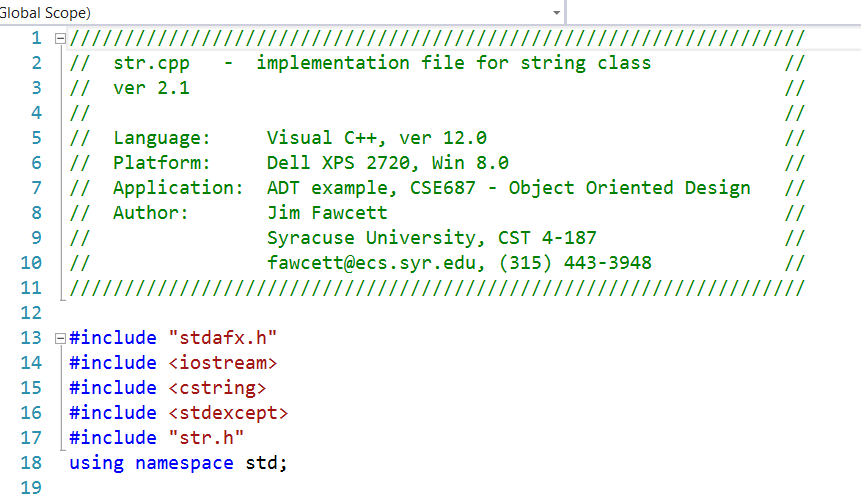 ///////////////////////////////////////////////////////////////
//  str.cpp - implementation file for string class           //
//  ver 1.4                                                  //
//                                                           //
//  Language:     Visual C++, ver 6.0                        //
//  Platform:     Micron Dual Pentium Pro 200, Win NT 4.0    //
//  Application:  ECS500 Example                             //
//  Author:       Jim Fawcett, ECS500 Instructor             //
//                Syracuse University, CST 2-187             //
//                fawcett@ecs.syr.edu, (315) 443-3948        //
///////////////////////////////////////////////////////////////

#include <iostream>
#include <cstring>
#include "str.h"
using namespace std;


The prologue briefly describes the file, providing information about the file’s version and the environment in which it was developed.
Immediately below the prologue you place preprocessor include statements to include declarations for any server modules and this module’s own declarations.
Note that you should always place needed includes in the implementation file except for server declarations of constants and types needed  by the module’s own declarations.  These includes must be placed in the module’s header file.  For this str module the class declaration needs declarations of ostream for operator<<(std::ostream &out, const Str &s).  So the header file str.h includes the iostream declarations.
Value Types
21
Str Void (default) Constructor
Purpose:
to build a default object (or array of default objects)
if, and only if, no constructors are defined by the class, the compiler will generate a void constructor which does void construction of class bases and members
Declaration (part of class declaration in header file):
Str(int n=10);    // can be used for void con-
                  // struction with default arg
Definition (part of implementation file):	
      //----< sized constructor >------------------------------

      Str::Str(int n) : array(new char[n]), max(n), len(0)  {     array[0] = ‘\0’;
      }
Invocation (part of test stub or application code):  Str s;                 // define default object  Str s[5];              // initialize array  Str* sptr = new Str;   // initialize object on heap
Note that constructors and the destructor have no return values, not even void.
Note:
new throws an exception if allocation fails.
Value Types
22
Str Copy Constructor
Purpose:
to build object which is a logical copy of another
used when objects are passed or returned by value
if no copy constructor is defined by the class the compiler will generate one if needed which does member-wise copies.
Declaration (in class declaration in header file):
Str(const Str& s);
Definition (in implementation file):
      //----< copy constructor >----------------------------

       Str::Str(const Str& s)       : array(new char[s.max]), max(s.max), len(s.len)   {    for(int i=0; i<=len; i++)
         array[i] = s.array[i];
      };
Invocation (in test stub or application code)
Str s2 = s1;              // copy construction!
Str s2(s1);               // same as above
Str s[2] = { s1, s2 };    // copy state into array
Str *sptr = new Str(s1);  // copy state onto heap
void myFun(Str s);        // pass by value

Str yourFun();            // return by value
No assignment here.  Just the single copy operation
Chapter 4 - Abstract Data Types
23
Str Move Constructor
Purpose:
to build object stealing the resources of a temporary
used when moveable objects are returned by value
if no move constructor is defined by the class will fallback to copy.
compiler will generate only if no potentially implicit operations are explicitly declared, i.e., copy ctor, …
Declaration (in class declaration in header file):
Str(Str&& s);
Definition (in implementation file):
      //----< move constructor >----------------------------

       Str::Str(Str&& s)       : array(s.array), max(s.max), len(s.len)   {    s.array = nullptr;
      };
Invocation (in test stub or application code)
    Str testFunction(){    Str s(“string created in testFunction”);    return s;}Str sTest = testFunction();
sTest gets temporary s’s array
Chapter 4 - Abstract Data Types
24
Promotion Constructor
Purpose:
to coerce an object of another class to one of this class
in this case we coerce a “C string” to become a Str object
compiler will not generate promotion ctor
Declaration (in class declaration):
explicit Str(const char* s);

Definition (in implementation file)
      //----< promotion constructor >-----------------------

      Str::Str(const char* s)       : len(static_cast<int>(strlen(s)))  {
        max = len+1;
        array = new char[len+1];
        for(int i=0; i<=len; i++)
          array[i] = s[i];
      }

Invocations (in test stub or application code):
Str s = Str(“this is a string”);
Str sa[2] =
      { Str(“first string”) , Str(“second string”) };
Str *sptr = new Str(“defined on heap”);
void myFun(const Str &s); myFun(Str(“a string”));
Every constructor that takes a single argument of a type different than the class type is a promotion constructor.  They’re used for conversions and can be called implicitly if not qualified as explicit.
Value Types
25
Destructor
Purpose:
to return system resources when object goes out of scope
if no destructor is defined by the class the compiler will generate one which calls each member’s destructor if one is defined
Declaration (in class declaration in header file):
~Str(void);
Definition (in implementation file):
      //----< destructor >----------------------------

      Str::~Str() {
        delete [] array;
        max = len = 0;
	    array = nullptr;
      }

Invocation (in test stub or application code):
Destructors are called implicitly whenever an object goes out of scope.
When you allocate an object using the “new” operator a constructor of the object is called to initialize the object.
Str *sptr = new Str;
When you delete the pointer to an allocated object its destructor is called automatically.
  delete sptr;
You must delete with [] if you new with []!
Value Types
26
Copy Assignment Operator
Purpose:
to assign the state values of one existing object to another 
if no copy assignment operator is defined by the class the compiler will generate one which does member-wise copy assignments
Declarations  (in class declaration in header file):
Str& operator=(const Str& s);
Definitions  (in implementation file):
     Str& Str::operator=(const Str& s) {
      if(this == &s) return *this;    // don’t assign to self
      if(max >= s.len+1) {            // don’t allocate new
        len = s.len;                  //   storage if enough
        int i;			//   exists already
        for(i=0; i<=len; i++)
          array[i] = s.array[i];
        return *this;
      }
      delete [] array;	      	// allocate new storage
      array = new char[max = s.max];
      len = s.len;
      for(int i=0; i<=len; i++)
        array[i] = s.array[i];
      return *this;
    }
Invocation  (in test stub or application code):
s2 = s1;	      // algebraic notation	
s2.operator=(s1);    // equivalent operator notation
Note i<=len because we want to copy terminal ‘\0’
Value Types
27
Move Assignment Operator
Purpose:
to assign the state values of a temporary object to another by moving, e.g., by passing ownership of the state values.
if no other potentially implicit operation is defined, the compiler will generate a move assignment which does member-wise move assignments if defined 
Declarations  (in class declaration in header file):
Str& operator=(Str&& s);
Definitions  (in implementation file):
    Str& Str::operator=(Str&& s) {   if(this == &s) return *this;   // don’t assign to self   max = s.max;   len = s.len;   delete [] array;   array = s.array;   s.array = nullptr;   return *this;
   }
Invocation  (in test stub or application code):
s1 = s2 + s3;	      // s1 move assigned from temporary	
s2 = std::move(s3);  // s3 no longer owns internal chars                  // we normally would not do this
Value Types
28
Index Operator
Purpose:
read or write one character from the string
Declaration (in class declaration in header file):
char& Str::operator[](int n);
Definition (in implementation file):
char& Str::operator[](int n) {if(n < 0 || len <= n)  throw invalid_argument(“index out of bounds”);return array[n];
}
Invocation (in test stub or application code):

    The function returns a reference to the nth    character so client code can either read or write    to the result, e.g.:        char ch = s[3] = ‘z’;    This statement is equivalent to:        s.operator[](3) = ‘z’;
Note
Standard exception type
Note:  We are assigning to a function!  How does that work?
Value Types
29
Index Operator for const Str
Note
Purpose:
read one character from const Str object
Declaration (in class declaration in header file):
char Str::operator[](int n) const;
Definition (in implementation file):
char Str::operator[](int n) const {if(n < 0 || len <= n)  throw invalid_argument(“index out of bounds”);
  return array[n];
}
Invocation (in test stub or application code):

The function returns a copy of the nth character
So client code can only read the result, e.g.:
    char ch = s[3];
Note
Note
Value Types
30
Append a Character
Purpose:
add one character to the end of string
Declaration (in class declaration in header file):
void Str::operator+=(char ch);
Definition (in implementation file): void Str::operator+=(char ch) {
      if(len < max-1) {	          // enough room
        array[len] = ch;	          // so just append
        array[len+1] = '\0';
        len++;
      }
      else {	  // not enough room so resize array
        max *= 2;   // multiply by 2
        char *temp = new char[max];     
        for(int i=0; i<len; i++)
          temp[i] = array[i];
        temp[len] = ch;
        temp[len+1] = '\0';
        len++;
        delete [] array;
        array = temp;
      }
    }

Invocation (in test stub or application code):  s += ‘a’;
Increase size in binary steps, so fewer memory allocations if we guess wrong.
Value Types
31
Append Another String
Purpose:
add one string to the end of another string
Declaration (in class declaration in header file):
void Str::operator+=(const Str& s);
Definition (in implementation file): void Str::operator+=(const Str& s) {
      if(len < max-s.size()) {
        for(int i=0; i<=s.len; i++)
          array[len+i] = s[i];
        len += s.size();
      }
      else {
        max += max + s.size();
        char *temp = new char[max];
        for(int i=0; i<len; i++)
          temp[i] = array[i];
        for(int i=0; i<s.size(); i++)
          temp[len+i] = s[i];
        temp[len+s.size()] = ‘\0’;
        len += s.size();
        delete [] array;
        array = temp;
      }
    }
Invocation (in test stub or application code):    s += Str(“ another string”);
Value Types
32
Addition Operator
Purpose:
add two strings to create a new string result
Declaration (in class declaration in header file):
Str Str::operator+(const Str& s);
Definition (in implementation file): Str Str::operator+(const Str& s) {   Str temp = *this;   temp += s;   return temp;
}

Invocation (in test stub or application code):    s = Str(“first, ”) + Str(“second”);Calls operator+(const Str&) then operator=(Str&&)
Value Types
33
Cast Operator
Purpose:
to coerce object of class to an object of another class
here we cast a Str object to a pointer to a const char array
Declaration (in class declaration in header file):
Str::operator const char*( );
Definition (inline in header file):
inline Str::operator const char*() { 
  return array;
}
The const says that the character array values can’t be changed.  
Note that the cast operator is the only operator which has, by definition, no return value (not even void).
Invocations (in test stub or application code):const char* ptr = s;           // implicit invocationconst char* ptr = static_cast<const char*>(s)const char* ptr = char*(s);    // newer cast notationconst char* ptr = (char*)s;    // classic cast notation
Value Types
34
Insertion Operator
Purpose:
send string to output stream
Declaration (in header file):
ostream& operator<<(std::ostream& out, const Str& s);
Definition (in implementation file):Note that this function is not a member of the Str class nor is it a friend.
    ostream& operator<<(ostream& out, const Str& s) {
      for(int i=0; i<s.size(); i++)
        out << s[i];
      return out;
    }

Invocation (in test stub or application code):    std::cout << s;
Value Types
35
Extraction Operator
Purpose:
accept a string from input stream
Declaration (in header file):
istream& operator>>(std::istream &in, Str &s);
Definition (in implementation file):Note that this function is not a member of the Str class nor is it a friend.
     istream& operator>>(istream& in,  Str& s) {
       char ch;
      s.flush();
      in >> ch;
      while((ch != '\n') && in.good()) {
        s += ch;
        in.get(ch);
      }
      return in;
     }

Invocation (in test stub or application code):
cin >> s;
Str memory management means this function is simple!
Value Types
36
C++ Binary Operator Model
A C++ operator is really just a function.  Assignment, for example, may be written either way shown below:
x = y;
or
x.operator=(y);
Here, the x object is invoking the assignment operator on itself, using y for the assigned values.
The left hand operand is always the invoking object and the right hand operand is always passed to the function as an argument.
General form of the binary operator:  x^y  x.operator^(y) – member function

     x^y  operator^(x,y) – global function
Value Types
37
Coercions
We often write code which contains type mismatches.For example:	Str s1 = “this is a string”;The compiler scans this expression, notes the type mismatch, and looks for means to resolve it.  It finds the promotion constructor which takes a pointer to char and builds an Str object.  So the compiler generates code to build the s1 Str object, if the promotion is not explicit. Our Str promotion is intentionally explicit so we need to wrap the string, above, with Str(“…”), otherwise compilation fails.
We write non-explicit promotion constructors and cast operators so this kind of “silent” coercion can happen.  It makes programming easier when sensible conversions happen auto-matically.
string object
pointer to char (literal string)
Value Types
38
Overloading
Function overloading occurs when two functions have the same identifier but different calling sequences, e.g., the sequences of types passed as arguments.
Str(int n=10);
Str(const Str& s);
Here Str is a common identifier used for both functions.  The functions differ in their calling sequences, e.g., int n vs. const Str&.
The compiler distinguishes overloaded functions on their sequences, but not on return values.
char& operator[](int n);
char operator[](int n) const;
are distinguished by const, not the return type.
Value Types
39
Constness
What const implies is determined by where you find it:
Str(const Str& s);
is a contract that the argument s will not be changed.  The compiler attempts to enforce the contract.
char operator[](int n) const;
implies the state of the object on which the operator is applied will not change.  Again, the compiler attempts to enforce the contract.  Thus:
const Str cs = “a constant string”;
cs[3] = ‘a’;
will fail to compile because the compiler will call the const version of operator[] on the const string and will disallow changes to the string.
Value Types
40
C++ Expression Model
When a C++ compiler evaluates an expression it performs the following steps:
evaluates all function invocations, replacing the call with its return value
scans the expression checking for type mismatches.  If any are found, the compiler looks for ways to resolve the mismatches by implicitly calling a promotion constructor or cast operator.If there is exactly one way to resolve the mismatch the compiler generates code to do so, and the expression evaluation succeeds.If there is more than one way to resolve the mismatch the compiler declares an ambiguity and the compilation fails.
All stack frames  for any functions invoked by the expression are guaranteed to be valid until the evaluation is complete.This allows the return values of functions, which are deposited in an output area of the stack frame to participate in the expression just like the value of a cited variable.  Any value residing in a stack frame during evaluation is called a temporary.
Value Types
41
Abstraction
Good abstraction is built around a model based view of an object which describes the behavior expected of the object by clients.  Models are often based on a metaphor which helps a client understand and relate to an object’s behavior, e.g. the window, matrix, dictionary, ...
The model based view of an object is determined by the names and actions of the class functions which make up its public interface.  These should be carefully developed to be consistent with the metaphor around which the object model is developed. 
The Str class has a good abstraction.  It is simple; client’s easily relate to its string metaphor, e.g., a sequence of characters, and its model concentrates on the character sequence, not management of the character space - all that happens silently as users append characters to their strings.
Abstraction emphasizes the client’s view of the
System while suppressing the implementation view
Value Types
42
Conclusions - ADTs
User defined data types can be endowed (by you) with virtually all of the capabilities of built in types:
declaration of multiple objects at either compile or run time
declaration and initialization of arrays of objects
objects take care of themselves, e.g., acquire and release system resources.
objects can participate in mixed type expressions, implicitly calling promotion constructors or cast operators as needed
objects can be assigned and passed by value to functions
objects can use the same operator symbolism as built in types
All of these things have syntax provided by the language, but semantics provided by you.
You can choose to provide as much or as little capability as you deem appropriate for your class.
Value Types
43
presentation End
Value Types
44